Triggering Value Retrieval and Updates
Andreas Kraft, Andreas Neubacher – Deutsche Telekom
Bob Flynn – Exacta
Cyrille Bareau – Orange
Miguel Angel Reina Ortega – ETSI
1
Introduction
The common method to update resources and data instances in a CSE is that the data-producing AE (or IPE-AE) is creating or updating (data) resources whenever it sees fit
Regularly, e.g. every hour
Whenever data changes
Always
When a certain data difference is reached
When alarm thresholds are reached
A data-consuming AE will only receive the data when new data is sent. A data refresh cannot be triggered.
Underlying data protocols, like LwM2M support device- and measurement-triggering
BLOCKING_UPDATE
A BLOCKING_UPDATE notification (Notification Event Type) that is sent to an AE can be used already to support to immediately send new data or a resource state update to an AE.
Direct and immediate feedback for all entities in an UPDATE.
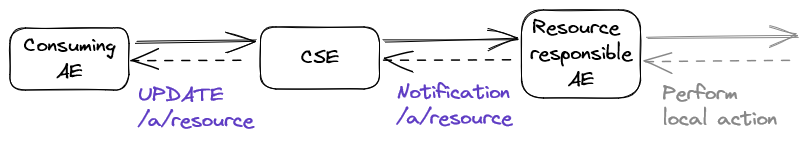 Idea: BLOCKING_RETRIEVE
Add a new and similar Notification Event Type to support the triggering of an AE to create or update data and resources during a RETRIEVE operation.
Similar to BLOCKING_RETRIEVE, BLOCKING_RETRIEVE will send a notification before the CSE-internal retrieval of a resource.
Therefore, the notification receiving AE will have the chance to determine the current (sensor or other) data in „real time“, and update existing resources, or create a new resource. 
The original response will then contain the most current / freshest value(s).
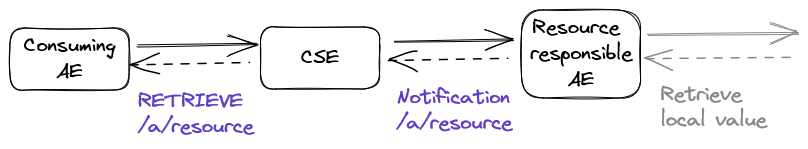 Idea: BLOCKING_RETRIEVE
Duration Between Notifications
Optionally control the notification frequency by a new maxAge (duration) attribute to prevent „DOS“ / overload of single devices :
In subscription : Default duration
In the RETRIEVE request : overwrite a subscription‘s default
If the duration since the resource‘s modifiedTime timestamp is less than the specified maxAge, then the CSE doesn‘t send a notification and return the current resource instance.
Idea: BLOCKING_RETRIEVE
Observe Child Resources
In order to enable this behaviour for all resources (and in addition to reduce the number of <subscription> resources) a second Notification Event Type should be introduced that observes the parent resource as well as ist direct child resources:
BLOCKING_RETRIEVE_DIRECT_CHILD_RESOURCES
Filtering could be done, for example, through the childResourceType attribute.
Necessary change, though: in order to filter on virtual resources change the type of chty to m2m:memberType .
For similar reasons, an additional new Notification Event Type should be introduced for BLOCKING_UPDATE as well.
Thank you